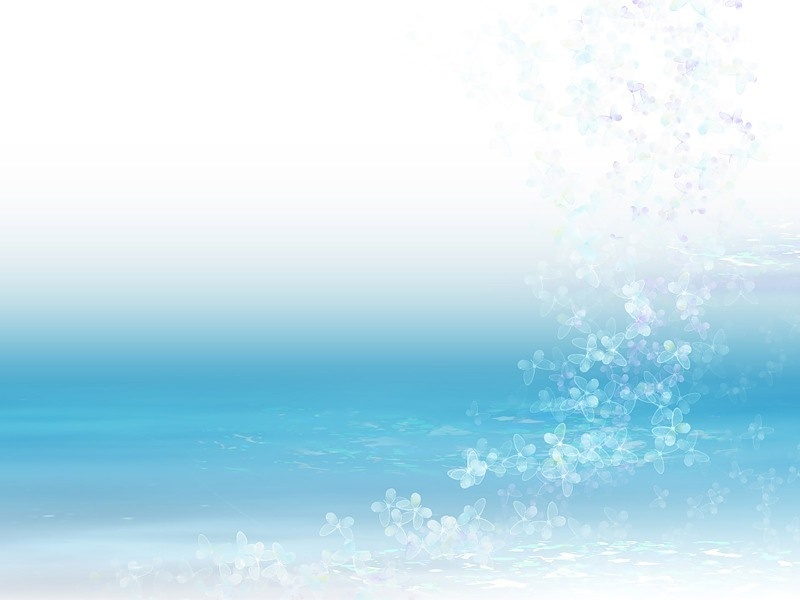 ОКРУЖАЮЩИЙ МИР
Урок подготовила учитель начальных классов МБОУ «Гимназия 1»
Попова Алла Николаевна
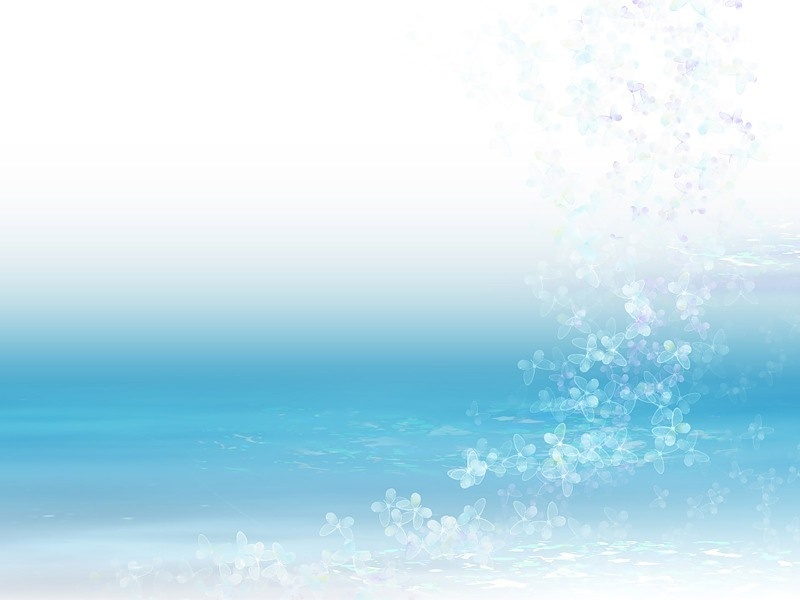 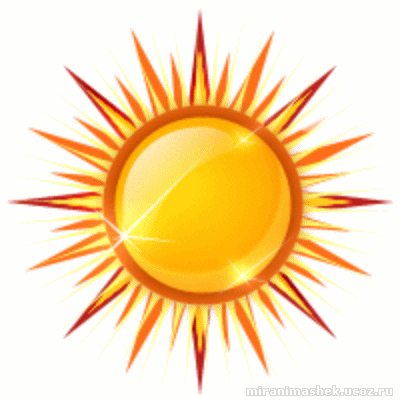 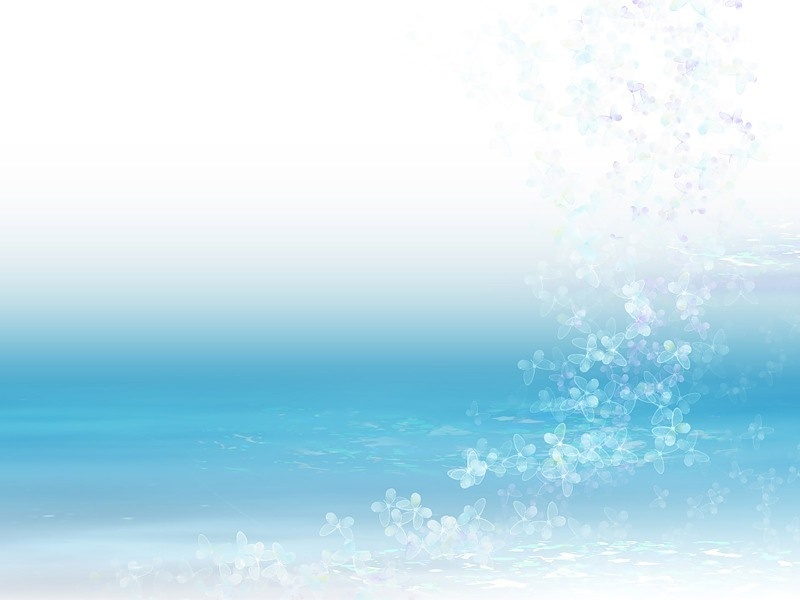 Девиз урока:
«Знаешь- говори, не знаешь- слушай»
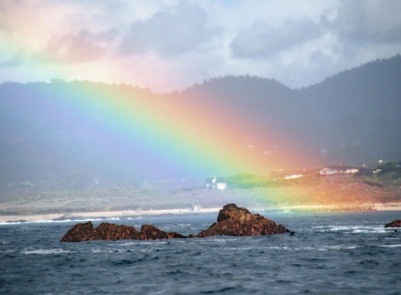 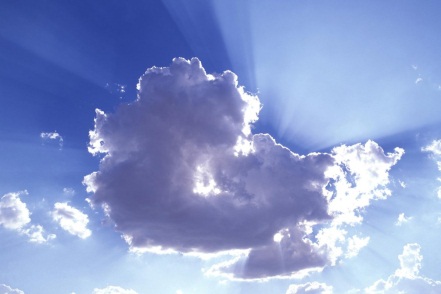 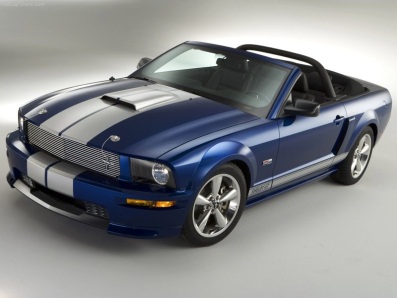 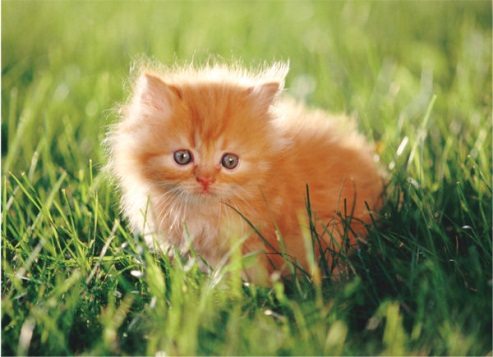 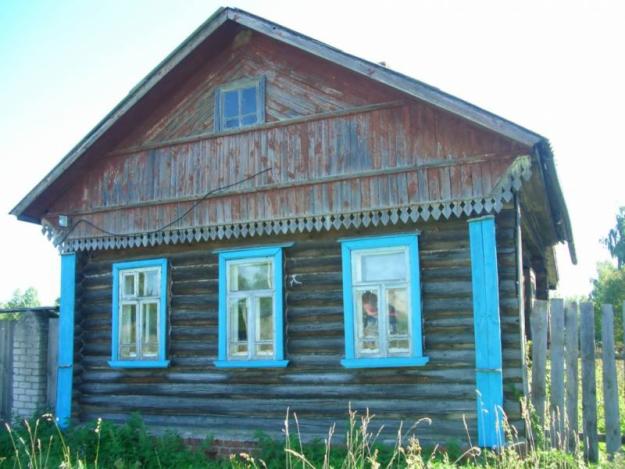 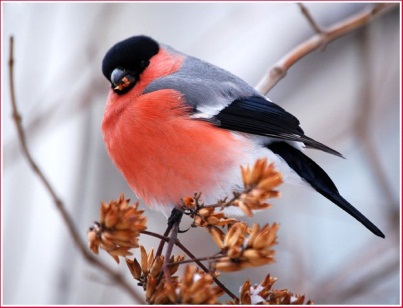 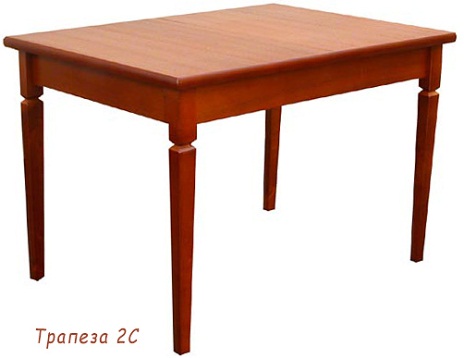 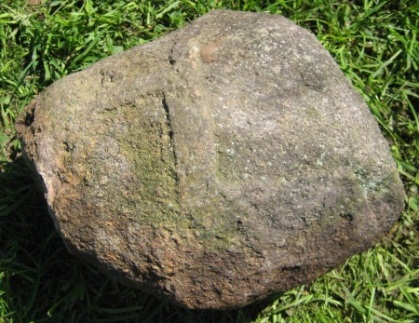 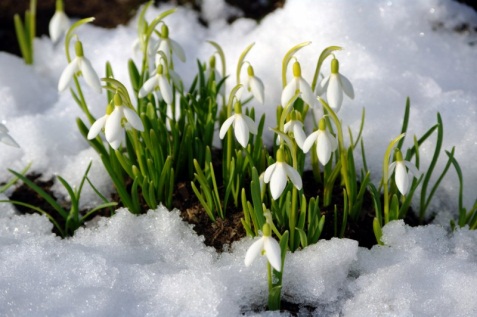 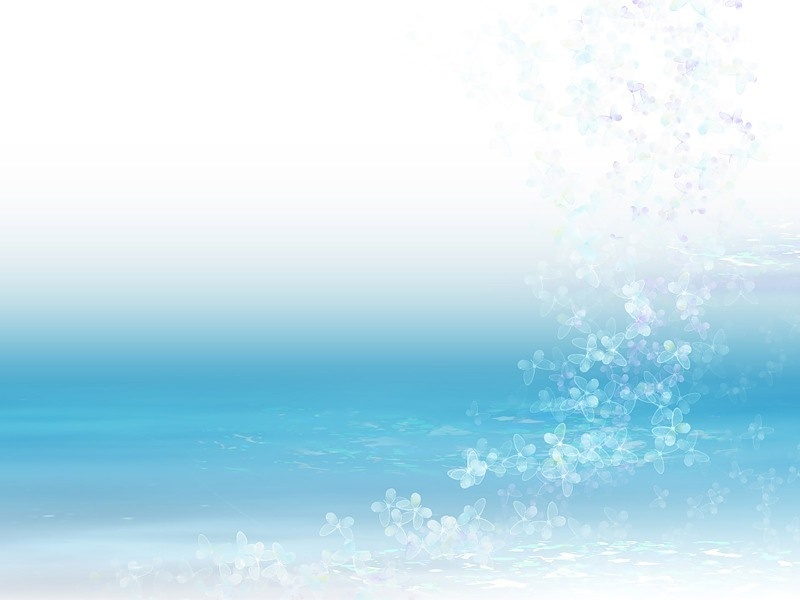 ПРИРОДА
ИЗДЕЛИЯ
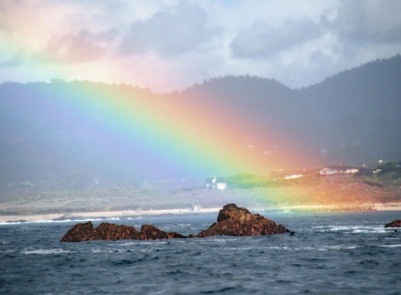 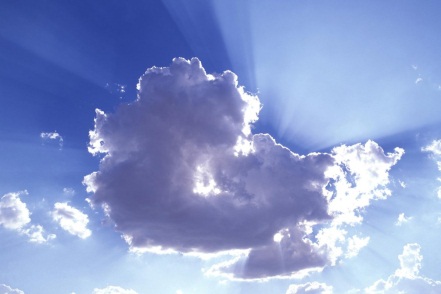 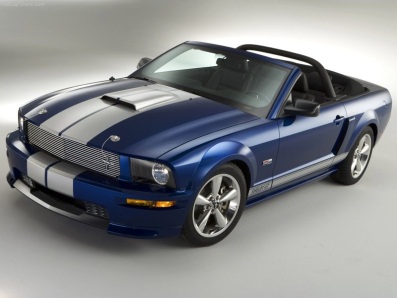 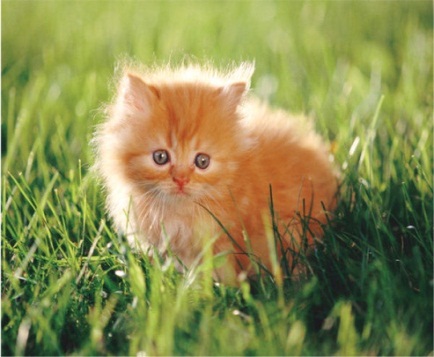 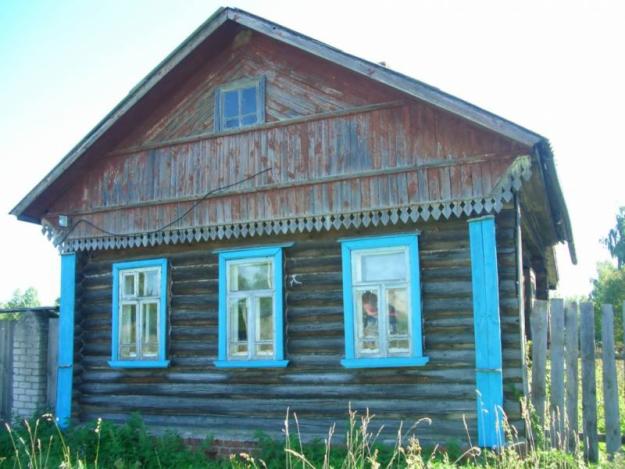 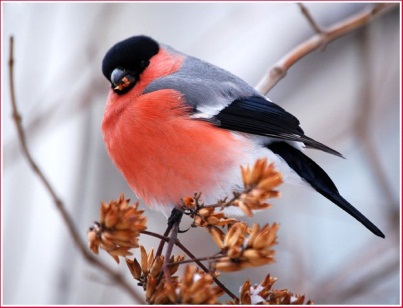 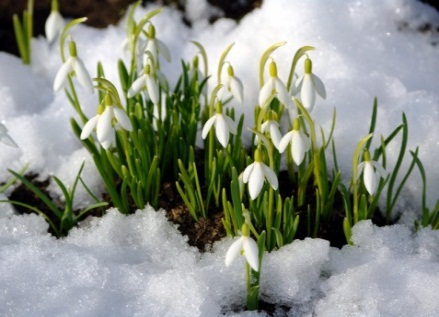 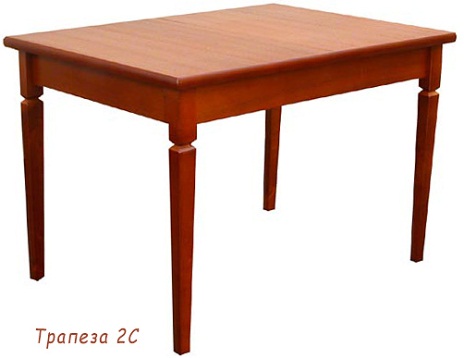 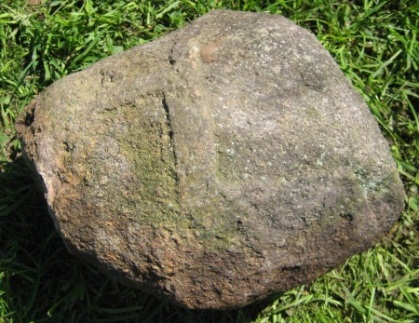 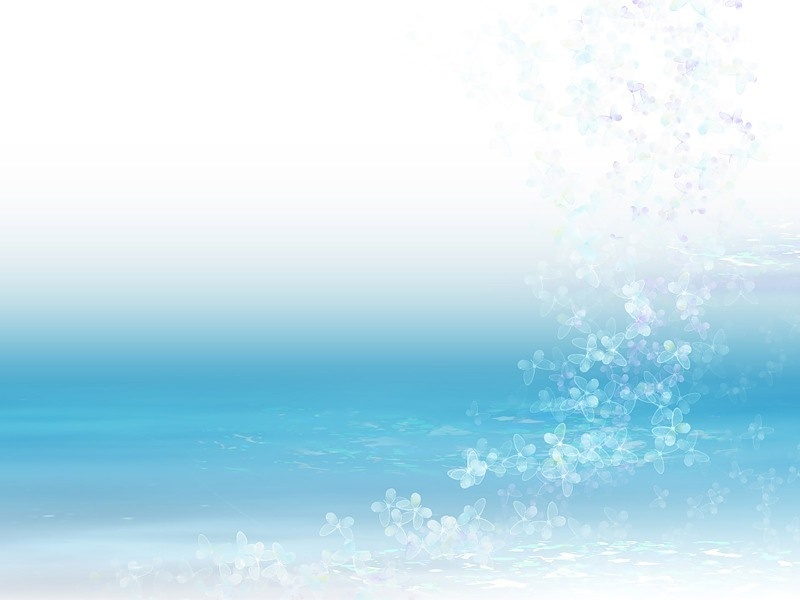 ПРИРОДА
НЕЖИВАЯ
ЖИВАЯ
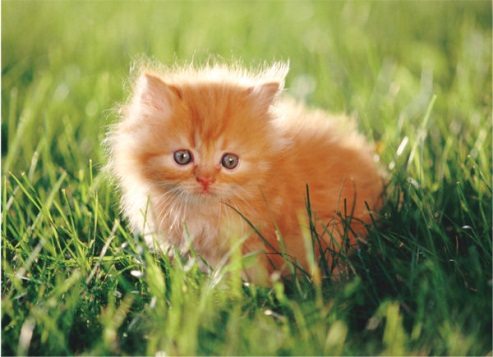 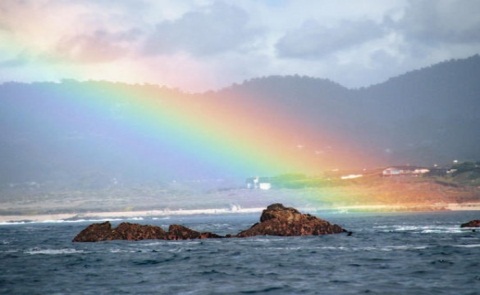 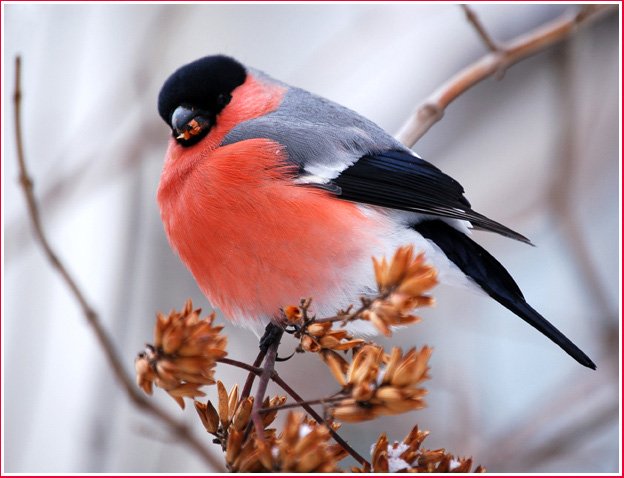 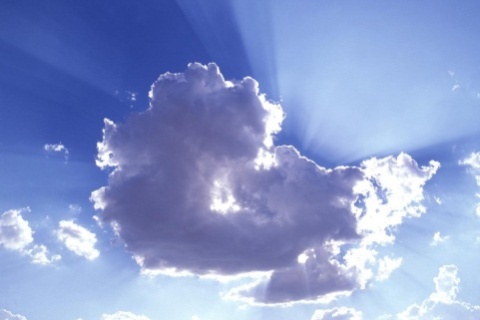 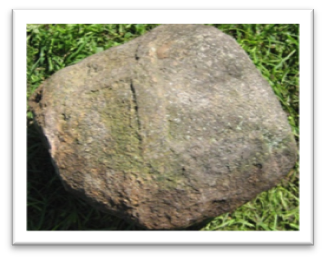 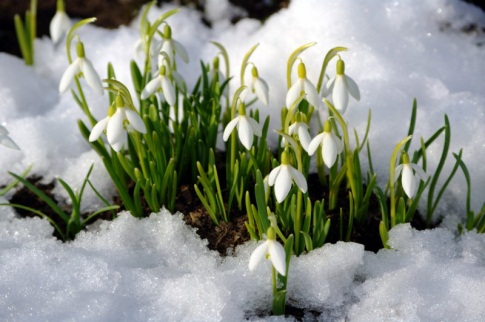 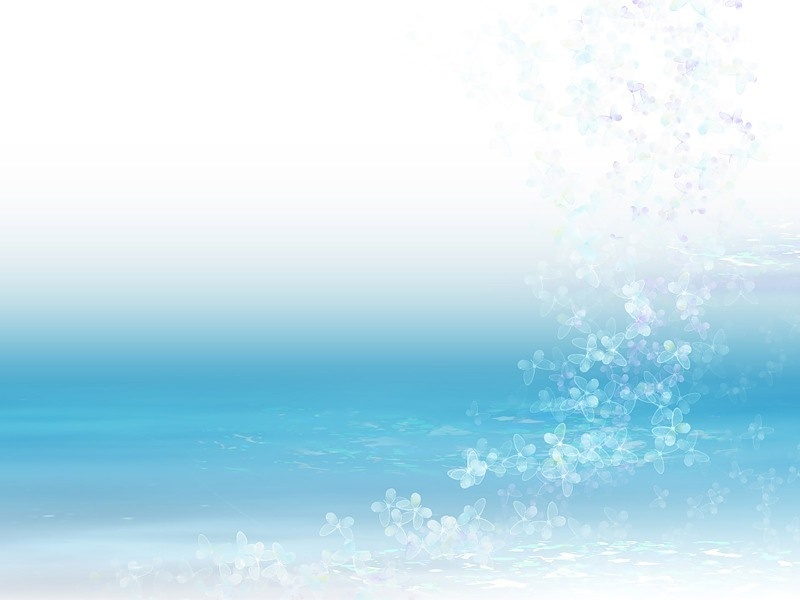 ЖИВОЕ 
И 
НЕЖИВОЕ
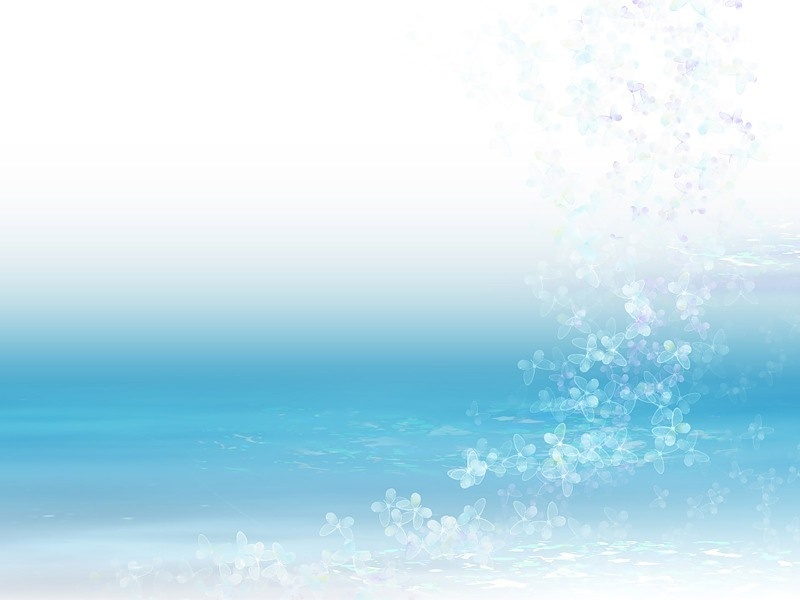 СВОЙСТВА ЖИВЫХ ОРГАНИЗМОВ
ДЫХАНИЕ
ПИТАНИЕ
РОСТ
РАЗМНОЖЕНИЕ
УМИРАНИЕ
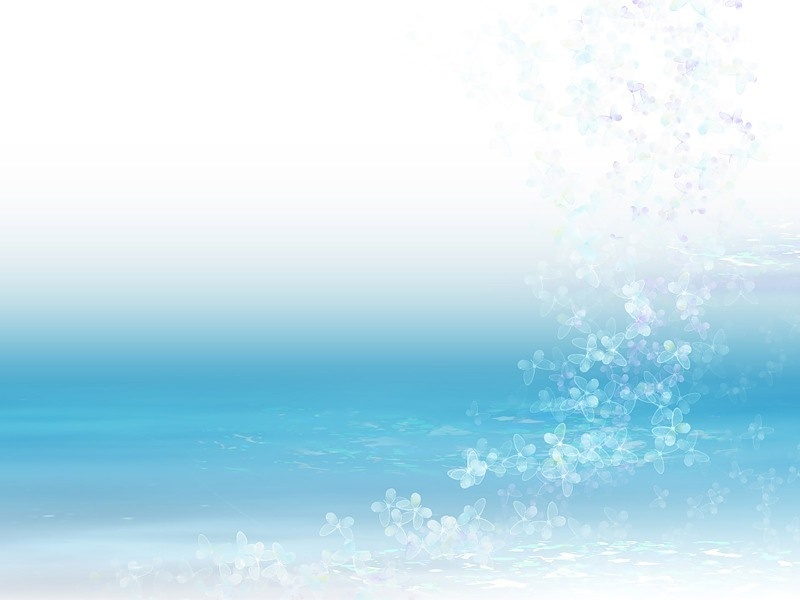 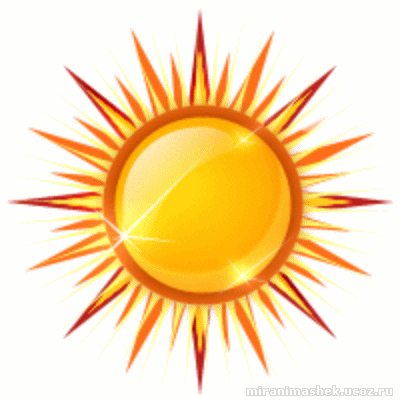 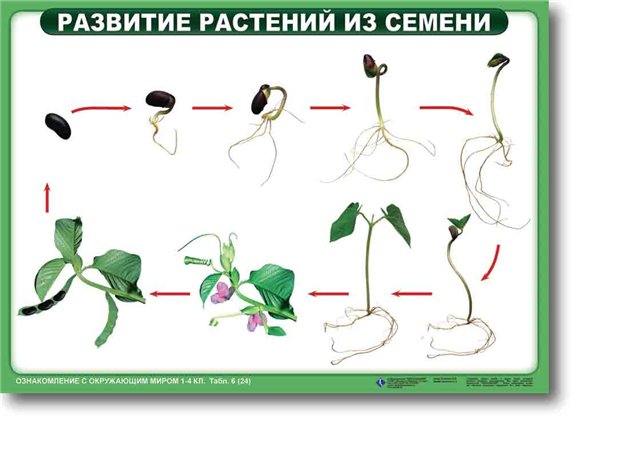 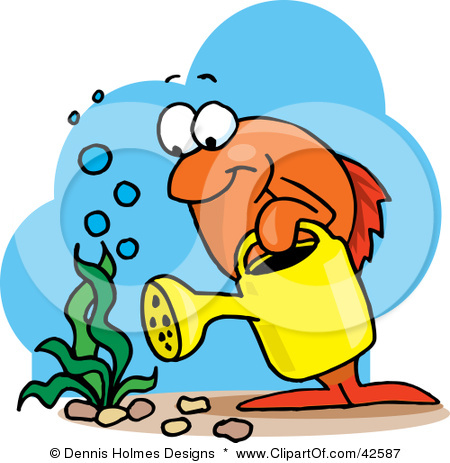 Физкультминутка
Живое - похлопай
Неживое - потопай
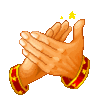 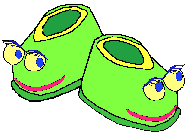 жираф
гора
куст
сосулька
радуга
кит
бабушка
[Speaker Notes: Много слов. Измени цвет . Можно рисунки: жираф, гора, сосулька, кит, радуга, бабушка]
Неживые организмы
Не способны к выведению потомства, росту
Существуют в природе, не нуждаясь ни в пище, ни в воздухе
Придуманы или сотворены умом и руками человека
Живое или неживое
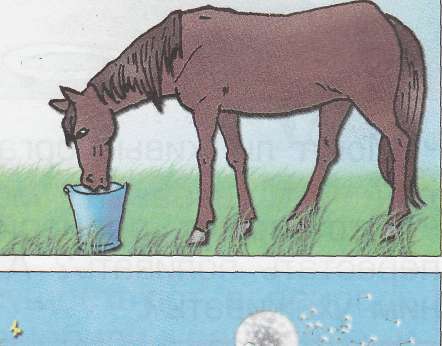 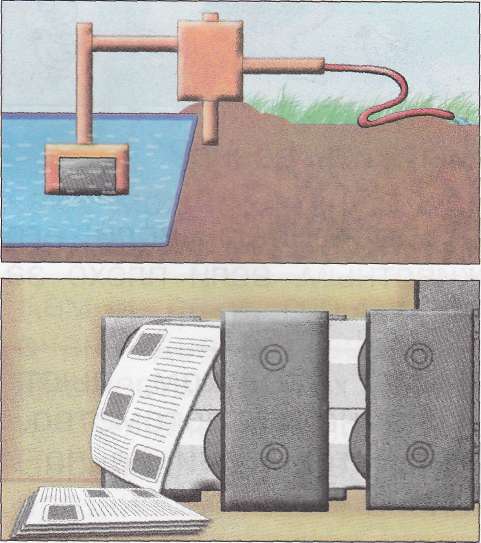 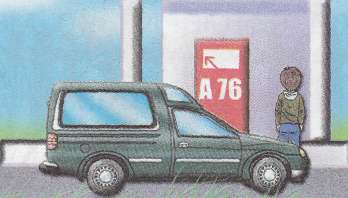 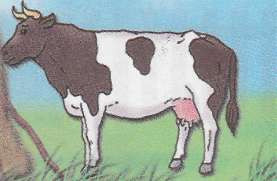 Признаки живой и неживой природы
Планеты являются…
живой природой.
неживой природой.
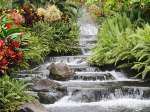 дыхание
рост
плавание
питание
[Speaker Notes: Продолжи предложение – проговори сама 

Исключи лишнее]
Признаки живой и неживой природы
микроорганизмы
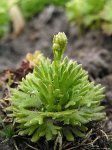 животные
полезные ископаемые
грибы
Рождение, дыхание, питание, рост,
 размножение  и умирание – признаки…
живой природы.
неживой природы
[Speaker Notes: Исключи лишнее 
Продолжи предложение]
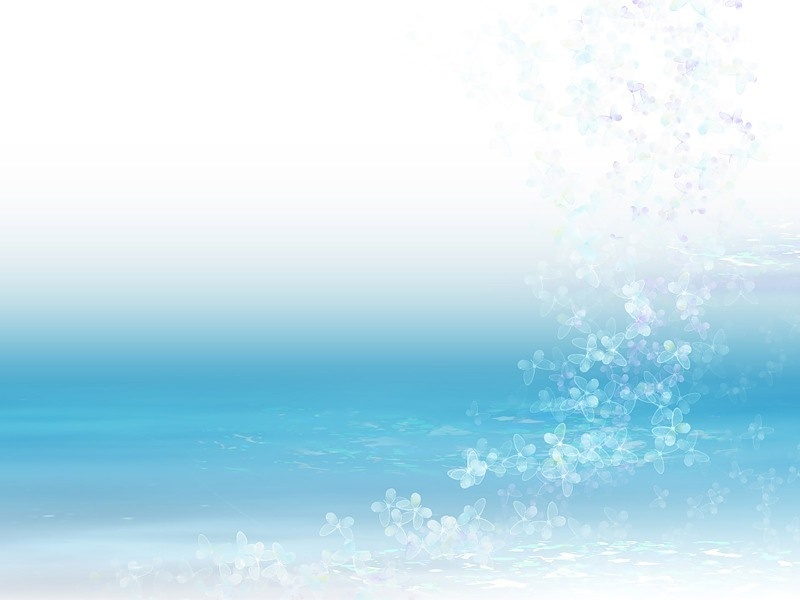 Урок прошёл удачно.
 
Я доволен собой!
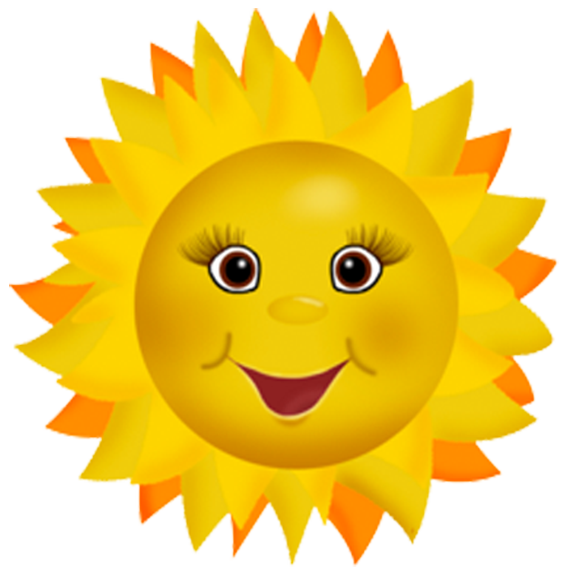 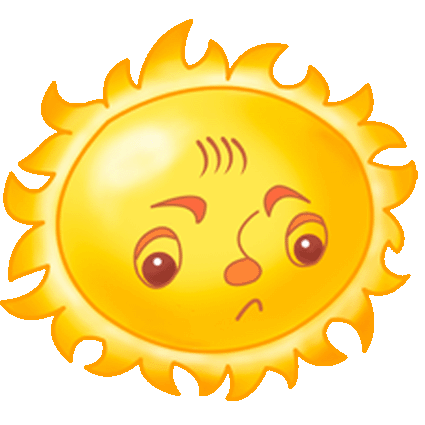 Мне было очень трудно. Мне нужна помощь!